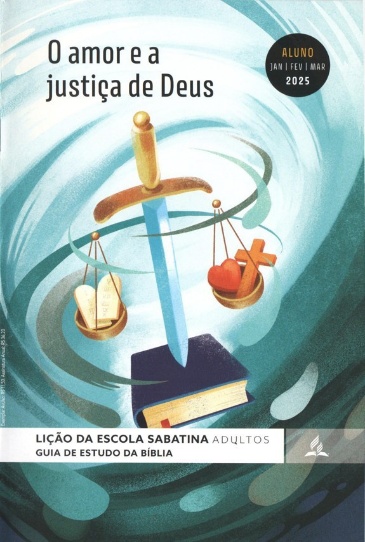 O conflito cósmico
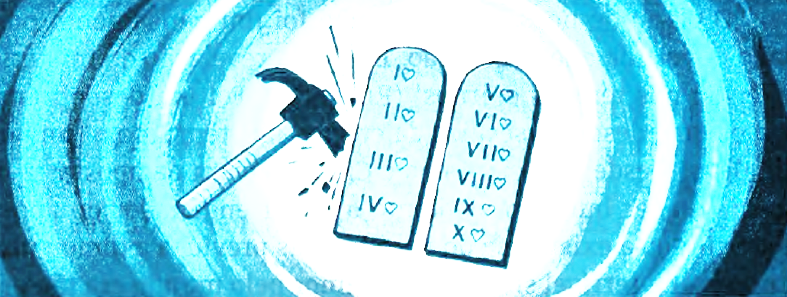 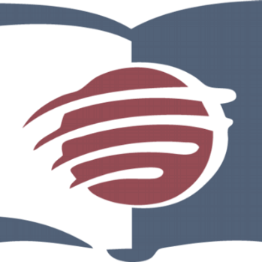 LIÇÃO 09
VERSO PARA MEMORIZAR: “Porei inimizade entre você e a mulher, entre a sua descendência e o Descendente dela. Este lhe ferirá a cabeça, e você Lhe ferirá o calcanhar” (Gn 3:15).
09
LEITURAS DA SEMANA: Mt 13:24-27: Gn 1:31; Ez 28:12-19; Is 14:12-15: Mt 4:1-11; Jo 8:44, 45
design Neemias Lima
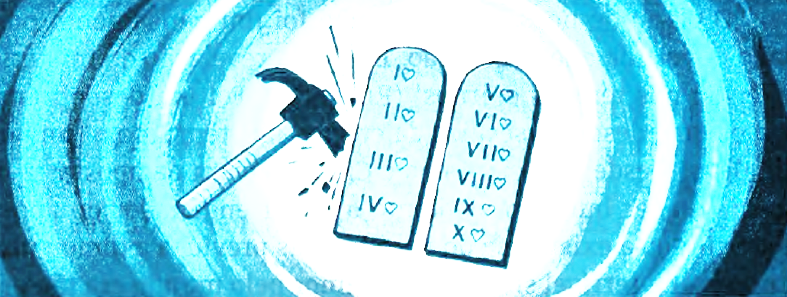 INTRODUÇÃO
Sábado
LIÇÃO 09
- O grande conflito entre Cristo e Satanás é central para a teologia bíblica. Embora a ideia de um conflito cósmico entre Deus e os seres celestiais que caíram e se rebelaram contra o Criador seja um tema importante nas Escrituras (Mt 13:24-30, 37-39; Ap 12:7-10) e também esteja presente em grande parte da tradição cristã, atualmente muitos cristãos rejeitam ou deixam de lado esse conceito.
De uma perspectiva bíblica, no entanto, 0 tema de um conflito cósmico, segundo o qual o diabo e os seus anjos se opõem ao reino de Deus, não é algo que possamos ignorar sem perder muito do que tratam as narrativas bíblicas. Os evangelhos, por exemplo, estão repletos de referências ao diabo e aos demônios, que se opõem a Deus.
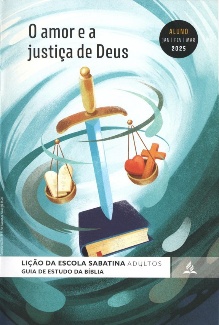 LEITURAS DA SEMANA: Mt 13:24-27: Gn 1:31; Ez 28:12-19; Is 14:12-15: Mt 4:1-11; Jo 8:44, 45
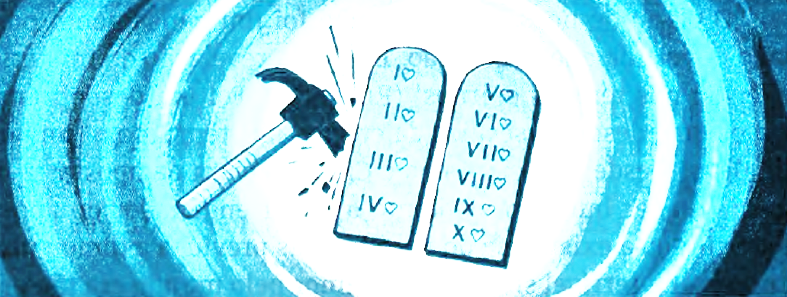 Um inimigo fez isso
Domingo
LIÇÃO 09
PERGUNTAS:
1. Leia Mateus 13:24-27. Como essa parábola nos ajuda a compreender o mal que existe em nosso mundo?

2. Leia Mateus 13:28-30 à luz da explicação de Cristo nos versículos 37 a 40. Esses fatos também esclarecem a natureza do conflito cósmico?







Quais são alguns dos riscos de se tentar arrancar o joio neste momento? Ao mesmo tempo, por que isso não significa que devemos simplesmente ignorar 0 mal?
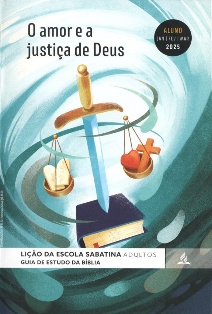 LEITURAS DA SEMANA: Mt 13:24-27: Gn 1:31; Ez 28:12-19; Is 14:12-15: Mt 4:1-11; Jo 8:44, 45
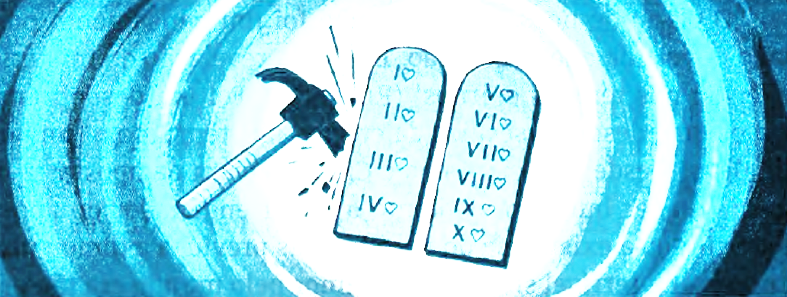 Um inimigo fez isso
Domingo
LIÇÃO 09
COMENTÁRIOS:
- 0 dono do campo respondeu à pergunta de seu servo dizendo: “Um inimigo fez isso” (Mt 13:28). Depois, Jesus identificou aquele “que semeia a boa semente” como o “Filho do Homem”, que é Ele mesmo (Mt 13:37). Além disso, explicou que 0 “campo é 0 mundo” (Mt 13:38) e que 0 “inimigo que [...] semeou” 0 joio é 0 “diabo” (Mt 13:39). Com isso, Jesus descreveu de maneira bastante explícita que existe um conflito cósmico entre Ele e Satanás. Por que existe o mal no mundo? O mal é resultado da obra de um inimigo (0 diabo), que se opõe ao dono do campo. “Um inimigo fez isso” (Mt 13:28). Essa resposta, no entanto, desperta o seguinte questionamento: “O senhor quer que a gente vá e arranque 0 joio?” (Mt 13:28). Em outras palavras: “Por que não acabar com 0 mal agora mesmo?” “Não!”, 0 senhor respondeu. “Porque, ao separar o joio, vocês poderão arrancar também com ele 0 trigo. Deixem que cresçam juntos até a colheita” (Mt 13:29, 30; compare com Mc 4:29).
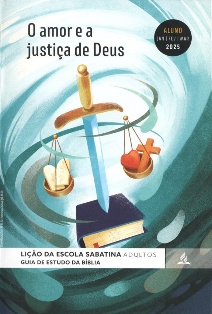 LEITURAS DA SEMANA: Mt 13:24-27: Gn 1:31; Ez 28:12-19; Is 14:12-15: Mt 4:1-11; Jo 8:44, 45
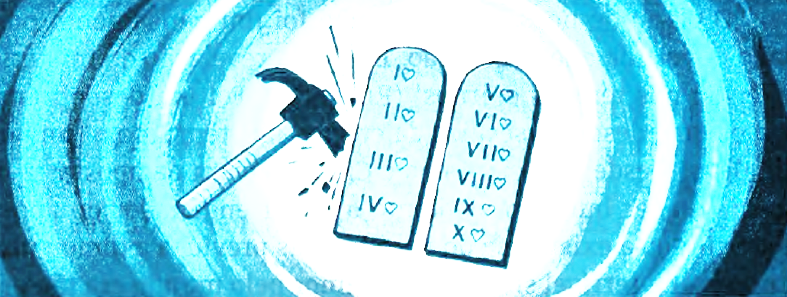 A origem do conflito na Terra
Segunda
LIÇÃO 09
PERGUNTAS:
3. O que as palavras de Deus revelam sobre a condição do mundo quando Ele terminou de criá-lo, e por que essa avaliação é importante? Gn 1:31

4. Como o mal chegou à Terra? Que luz o livro de Gênesis lança sobre a natureza do conflito cósmico? Gn 3:1-7; Ap 12:7-9





Leia Gênesis 3:15. A declaração de Deus à serpente, de que 0 Descendente da mulher (0 Messias) feriria a cabeça da serpente, muitas vezes é mencionada como a primeira proclamação do evangelho (protoevangelho) feita nas Escrituras. Como essa promessa reforça a realidade do conflito e, ainda assim, traz esperança no meio dele?
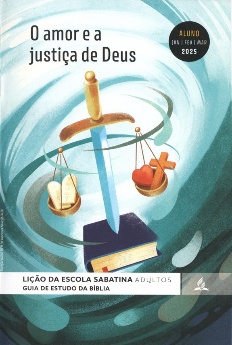 LEITURAS DA SEMANA: Mt 13:24-27: Gn 1:31; Ez 28:12-19; Is 14:12-15: Mt 4:1-11; Jo 8:44, 45
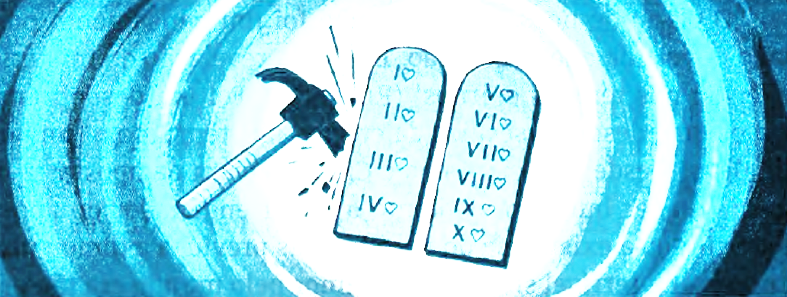 A origem do conflito na Terra
Segunda
LIÇÃO 09
COMENTÁRIOS:
A serpente, identificada como o próprio diabo (Ap 12:7-9), levanta mentiras sobre o caráter de Deus. A serpente primeiro faz uma pergunta, tentando lançar dúvidas sobre a ordem do Criador e, na prática, quase invertendo o que Ele havia ordenado. Depois, a serpente desafia diretamente o que Deus havia dito ao declarar a Eva: “É certo que vocês não morrerão” (Gn 3:4).
Alguém, a serpenteou Deus, estava mentindo. E agora Eva tinha uma escolha a fazer: acreditaria em Deus ou na serpente?
A natureza do conflito está ligada acima de tudo a uma questão: em que ou em quem acreditamos, o que tem a ver com 0 amor. Isso ocorre porque 0 que acreditamos sobre alguém, sobre o tipo de pessoa que ela é, e se é confiável, definem se amaremos essa pessoa e confiaremos nela. E, no caso de Deus, se ouviremos 0 que Ele nos diz.
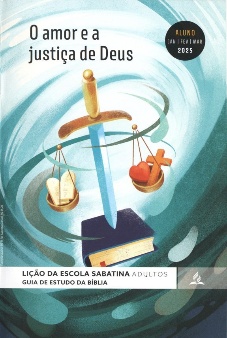 LEITURAS DA SEMANA: Mt 13:24-27: Gn 1:31; Ez 28:12-19; Is 14:12-15: Mt 4:1-11; Jo 8:44, 45
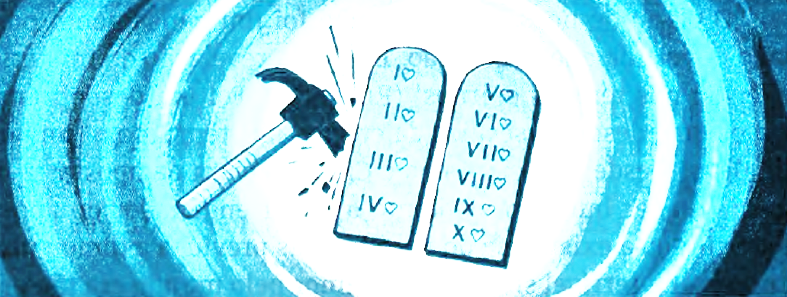 A origem do conflito no Céu
Terça
LIÇÃO 09
PERGUNTAS:
5. Leia Ezequiel 28:12-19 à luz de Êxodo 25:19, 20. Como aconteceu a queda desse querubim cobridor?


6. Que luz Isaías 14:12-15 lança sobre a origem do grande conflito






Lúcifer era “perfeito [...] desde 0 dia em que foi criado até que se achou iniquidade” nele (Ez 28:15). Como entender que um ser com essas características caiu em pecado? Esse fato mostra que ser “perfeito” incluía liberdade moral (livre-arbítrio)?
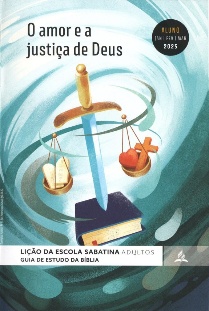 LEITURAS DA SEMANA: Mt 13:24-27: Gn 1:31; Ez 28:12-19; Is 14:12-15: Mt 4:1-11; Jo 8:44, 45
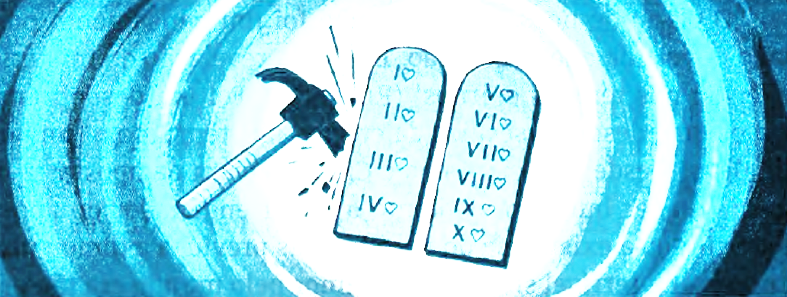 A origem do conflito no Céu
Terça
LIÇÃO 09
COMENTÁRIOS:
- De acordo com o texto, 0 mal e o conflito cósmico tiveram sua origem no Céu.
Antes de cair, o ser que ficou conhecido como Satanás era um “querubim cobridor”. Além de ser identificado como esse querubim, ele era 0 “modelo da perfeição, cheio de sabedoria e perfeito em formosura”, e estava “no Éden, jardim de Deus” (Ez 28:12, 13). Nenhuma dessas coisas poderia ser dita a respeito do rei humano de Tiro (ou de qualquer outro ser humano). Por essas e outras razões, podemos concluir que esse texto apresenta um vislumbre da queda de Lúcifer.
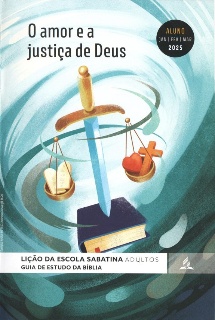 LEITURAS DA SEMANA: Mt 13:24-27: Gn 1:31; Ez 28:12-19; Is 14:12-15: Mt 4:1-11; Jo 8:44, 45
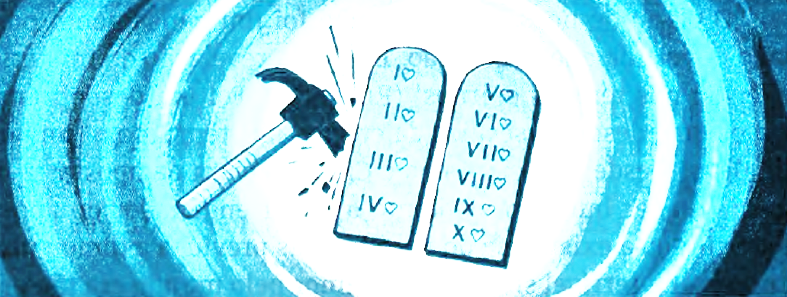 Se Você me adorar
Quarta
LIÇÃO 09
PERGUNTAS:
7. O que a Bíblia revela sobre o conflito entre Cristo e Satanás? Mt 4:1-11









Efésios 6.12 nos lembra de que “a nossa luta não é contra sangue e carne, mas contra os poderes e as autoridades, contra os dominadores deste mundo de trevas e contra as forças espirituais do mal nas regiões celestiais” (NV1). Mesmo que não precisemos viver com medo, por que devemos sempre nos lembrar da batalha que ocorre ao redor?
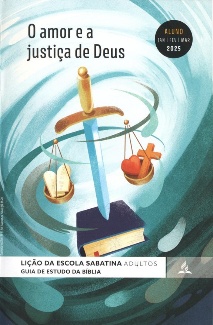 LEITURAS DA SEMANA: Mt 13:24-27: Gn 1:31; Ez 28:12-19; Is 14:12-15: Mt 4:1-11; Jo 8:44, 45
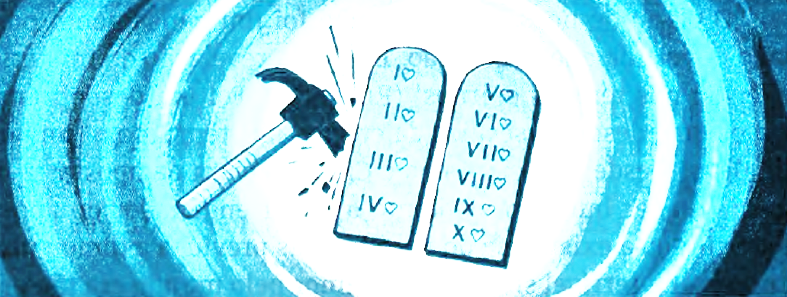 Se Você me adorar
Quarta
LIÇÃO 09
COMENTÁRIOS:
- “Jesus foi levado pelo Espírito ao deserto” com o propósito expresso de “ser tentado pelo diabo” (Mt 4:1). E antes de enfrentar esse desafio, Jesus jejuou durante 40 dias. Então, quando 0 diabo apareceu, ele tentou Jesus a transformar pedras em pães, zombando da fome extrema de Cristo. Mas Ele confrontou essa tentação usando as Escrituras, e a estratégia de Satanás fracassou.
Então, na tentativa de levar Jesus a agir com presunção, 0 diabo O tentou a Se atirar do pináculo do templo. Satanás distorceu as Escrituras ao sugerir que, se Jesus fosse verdadeiramente o Filho de Deus, os anjos O protegeriam. Mas novamente Jesus rebate a tentação, apresentando a interpretação correta das Escrituras.
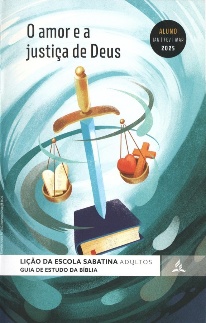 LEITURAS DA SEMANA: Mt 13:24-27: Gn 1:31; Ez 28:12-19; Is 14:12-15: Mt 4:1-11; Jo 8:44, 45
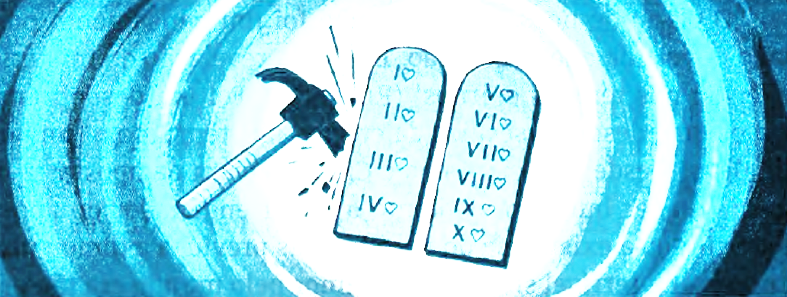 A natureza do conflito cósmico
Quinta
LIÇÃO 09
PERGUNTAS:
8. . Como é 0 caráter do diabo e quais são suas estratégias? Jo 8:44,45; Ap 12:7-9
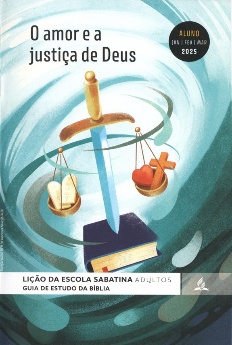 LEITURAS DA SEMANA: Mt 13:24-27: Gn 1:31; Ez 28:12-19; Is 14:12-15: Mt 4:1-11; Jo 8:44, 45
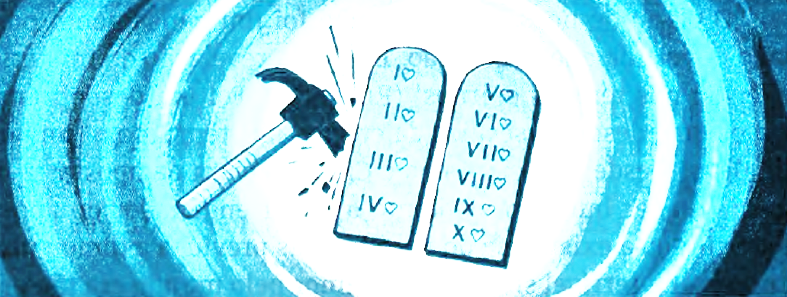 A natureza do conflito cósmico
Quinta
LIÇÃO 09
COMENTÁRIOS:
Desde 0 início, o plano de Satanás é fazer com que as criaturas creiam que Deus não é justo e amoroso e que Sua lei é opressiva. Não é de admirar que Jesus Se refira a ele como “mentiroso e pai da mentira” (Jo 8:44). Jesus, por outro lado, veio ao mundo para “dar testemunho da verdade” (Jo 18:37) e combater as mentiras de Satanás, derrotando e, em última análise, destruindo o diabo e seu poder (1J0 3:8; Hb 2:14).
Satanás é (1) a “antiga serpente”, (2) aquele que acusa 0 povo, de Deus perante a corte celestial e (3) 0 dragão que governa e seduz o mundo inteiro. A palavra grega traduzida como “diabo” significa “acusador”, mostrando mais uma vez que o conflito cósmico diz respeito' a crenças, especialmente sobre 0 caráter de Deus.
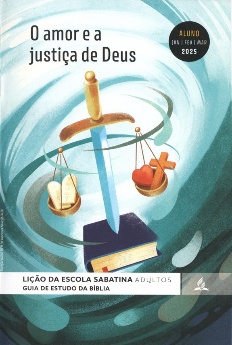 LEITURAS DA SEMANA: Mt 13:24-27: Gn 1:31; Ez 28:12-19; Is 14:12-15: Mt 4:1-11; Jo 8:44, 45
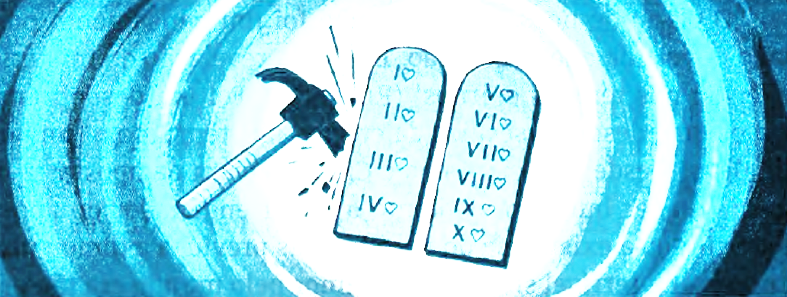 Estudo adicional
Sexta
LIÇÃO 09
COMENTÁRIOS:
“Deus não é responsável, de maneira nenhuma, pela origem do pecado. Nada é mais claramente ensinado nas Escrituras do que isso. [...] O pecado é um intruso, cuja presença não tem justificativa. É algo misterioso, inexplicável. Justificá-lo equivale a defendê-lo. [...] Se ele tivesse sido imediatamente exterminado, [os habitantes do Céu e de outros mundos] teriam servido a Deus por medo, e não por amor. A influência do enganador não teria sido destruída por completo, e o espírito de rebelião não teria sido totalmente desarraigado. Devia ser permitido que o mal amadurecesse. Para o bem de todo 0 Universo ao longo dos séculos da eternidade, Satanás devia desenvolver de forma mais completa seus princípios. Isso faria com que todos os seres criados pudessem ver o verdadeiro caráter das acusações feitas por ele contra 0 governo divino, e a justiça e a misericórdia de Deus, bem como a imutabilidade de Sua lei, ficariam para sempre livres de qualquer contestação” (0 Grande Conflito, p. 412, 417).
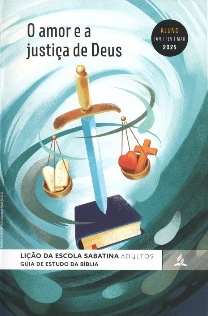 LEITURAS DA SEMANA: Mt 13:24-27: Gn 1:31; Ez 28:12-19; Is 14:12-15: Mt 4:1-11; Jo 8:44, 45
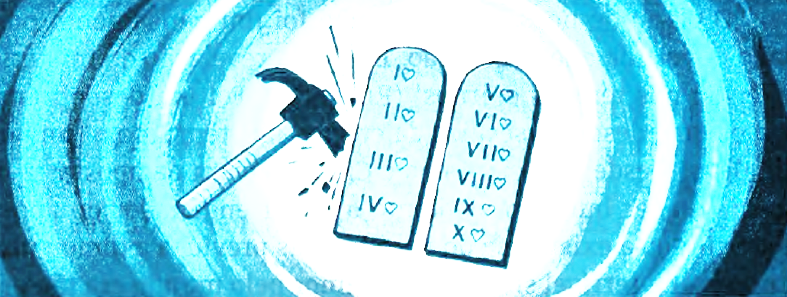 Estudo adicional
Sexta
LIÇÃO 09
PERGUNTAS:
1. Como uma criatura perfeita como Lúcifer pôde pecar? Por que o pecado é tão “misterioso” e “inexplicável”? Podemos explicar esse primeiro pecado sem justificá-lo? Por que explicar a sua origem seria 0 mesmo que justificá-lo?
2. Por que Deus não eliminou Satanás de imediato? Por que era preciso permitir “que 0 mal amadurecesse”? Isso contribuirá “para 0 bem do Universo na eternidade”?
3. O conflito entre Deus e Satanás seria apenas pelo poder, ou seria de um tipo diferente? Um conflito sobre caráter teria mais sentido do que uma luta apenas por poder absoluto?
4. A compreensão da natureza do conflito abre a cortina, por assim dizer, indicando que a vida é uma miniatura do conflito cósmico. Você está vivenciando neste momento 0 conflito? Como agir de maneira que mostre de que lado você está?
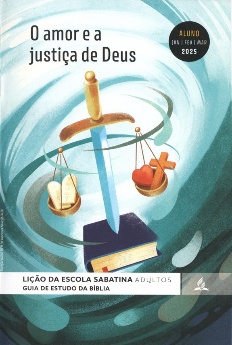 LEITURAS DA SEMANA: Mt 13:24-27: Gn 1:31; Ez 28:12-19; Is 14:12-15: Mt 4:1-11; Jo 8:44, 45